Behavioral Health Roundtable
SJC Network Meeting
October 3, 2019
Topics for Discussion
“Divert to what” in non-Medicaid expansion states (lack of stabilization services)
Long-term treatment options
Gwinnett? Cook?
Engagement strategies in high utilizer/familiar face initiatives
Charleston, Lucas, San Fran, Minnehaha, Mecklenburg, Long Beach, Pima, Lake, Bernalillo, Los Angeles, Cook
Harm reduction models in CJS
Charleston, Lucas, San Fran, Mecklenburg, Minnehaha, Long Beach, Denver
RFP for crisis center drop-off provider- high costs
Charleston, Lucas, Polk, Pima, Milwaukee, Cook, Lake
Trauma-informed programming in custody
Gwinnett, Lake, Charleston, Oklahoma, San Fran, Denver
Metrics and outcomes in jail/drug courts; language of recovery
Medical marijuana
CA, CO, AZ, OK, OH
Co-responder programs
Lake, Gwinnett, Polk, Charleston, Lucas, Milwaukee, Mecklenburg, Denver
Using a LE/BH co-responder model?
Models
Clinical and LE joint response 
LE call for clinical support
LE referral for mobile crisis team
Fire/EMS/Clinical 
Substance use and LE
Peer and LE 
Virtual crisis response 
Clinical in 911/call centers 
Jail/Prison Release Navigators 

Operations 
Funding – Medicaid, local, private 
Cross-system/discipline staff training
Hours of operation
Data and metrics 
Information sharing 
Licensed clinical staff 
Peer, non-licensed clinical staff


Clinical Location 
Clinical co-located w/LE
Called to scene 

Roles and Responsibilities 
Service network and navigation
Follow-up/short-term case management
Proactive outreach 
System problem solving  

Partners 
Housing
Social supports
Homeless outreach teams
Emergency and crisis center services
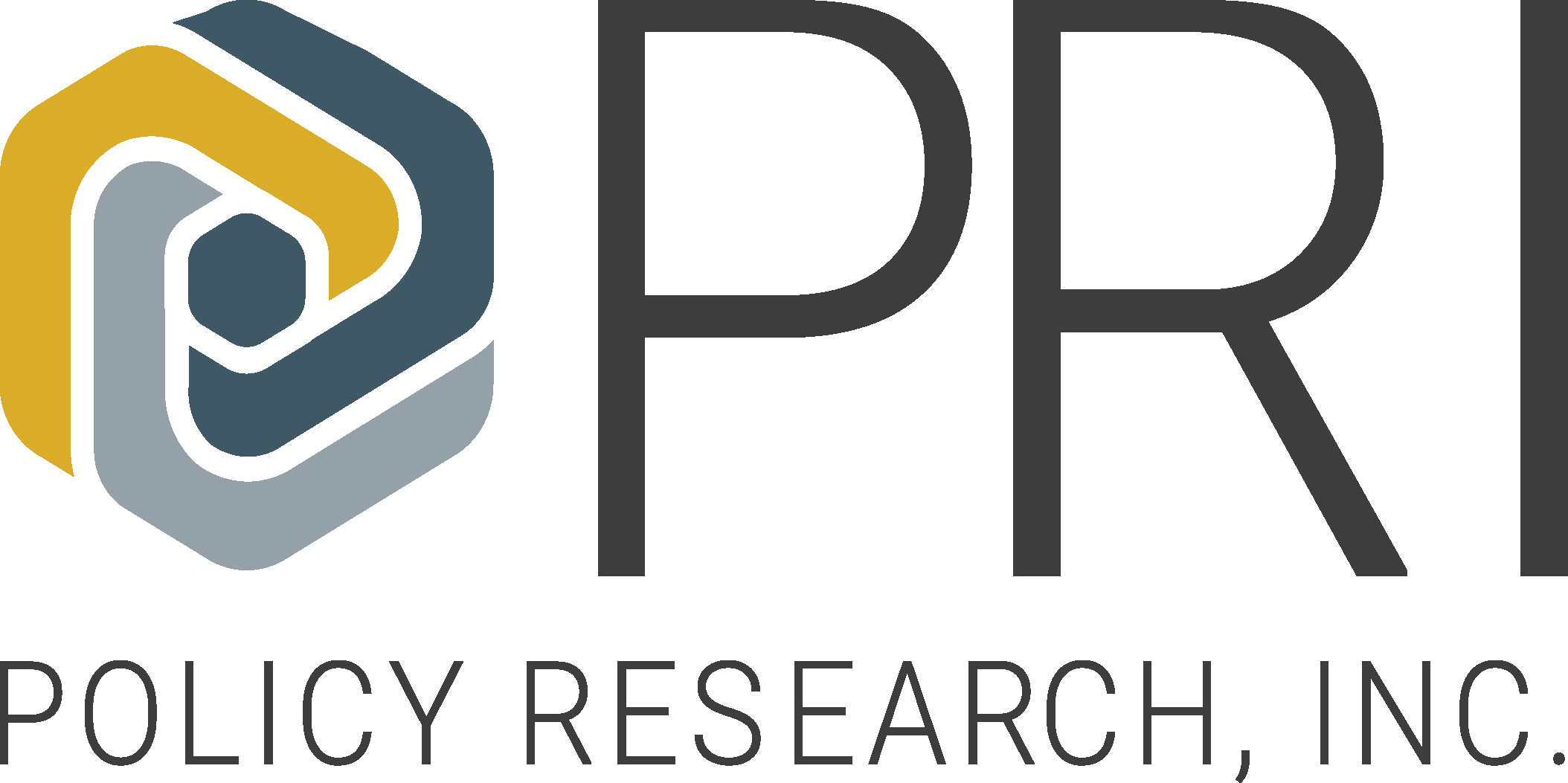 tparker@prainc.comrhuerter@prainc.comakrider@prainc.comlmaye@prainc.commrobbins@prainc.com